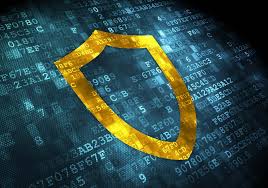 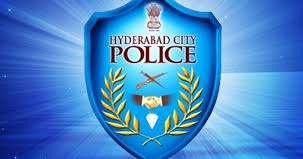 Cyber Crime Police Station       Hyderabad City
Types of Cyber Crimes
Online Debit/Credit      cards & Bank frauds
1
Social Media offences
2
Job/VISA Frauds
Loan, Insurance & Lottery
3
4
Marketing Intelligence & 
OLX Frauds
Miscellaneous Frauds
5
6
Online Debit/Credit Cards and Bank Frauds
Wishing calls to the victims in the name of bank officials
Credit Card reward points 
Your Debit Card is being blacked, etc.,
UPI frauds by installing remote desktop apps such as Any Desk/ Team viewer apps
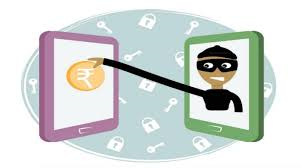 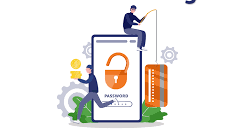 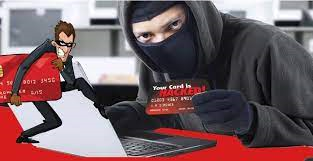 Sending UPI money request links and siphoning money
Impersonating as customer care support (Google Pay, Phonepe Amazon, snapdeal etc.,)
PayTM and other E-commerce wallet’s KYC updating frauds
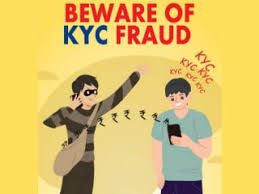 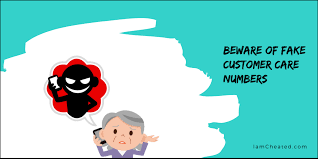 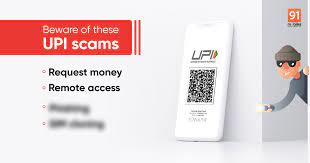 Social Media Offences
Fake id creation to defame the victim
Circulating lascivious material of the victim over social media
Keeping phone numbers of victims over dating websites
Facebook friendship (gift) frauds
Facebook friendship (Business) Frauds
Sextortion through facebook and other social media platforms
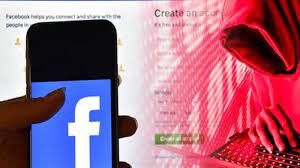 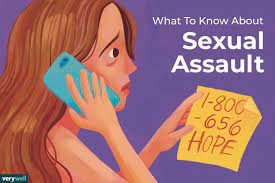 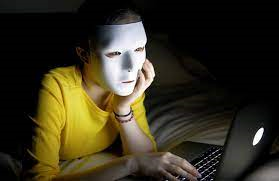 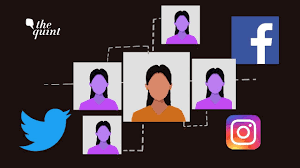 Keeping morphed photos of victims over social media
Circulating defamatory material over social media
Hacking the mails of companies and sending fake invoices to clients
Hacking of individual mails and sending money requests to friends
Hacking of mail account and demanding money
Ransomware Attacks
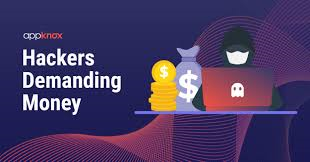 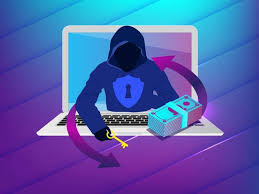 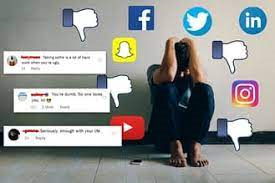 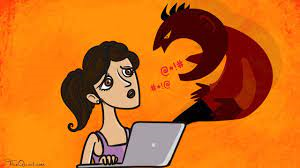 Job/VISA Offences
Fake Job offers
 Visa processing on the name of abroad jobs
 Backdoor Jobs 
 Impersonating as Job portal officials
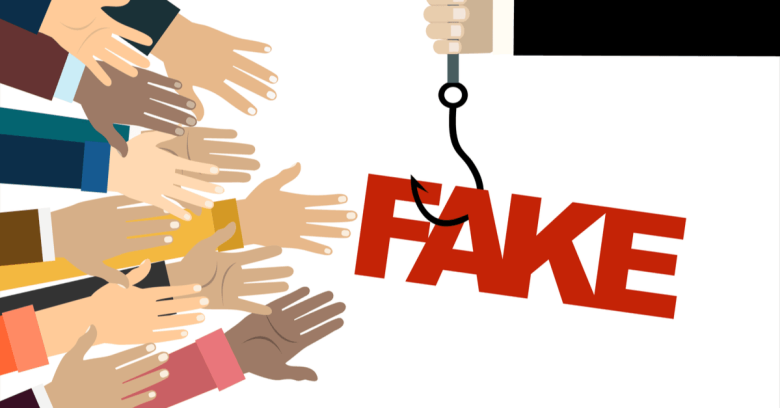 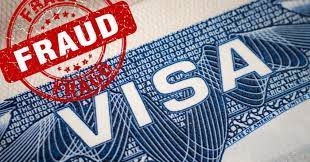 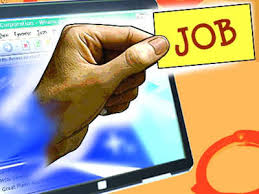 Loan, Lottery, Insurance Offences
Calls offering loan at unbelievable interest without sureties
Calls offering bonus over the existing insurance policy
Calls offering gift from shopping websites
SMS and Mails about winning of Coca Cola lottery
Calls regarding KBC lottery originated from Pakistan
Instant loan apps fraud
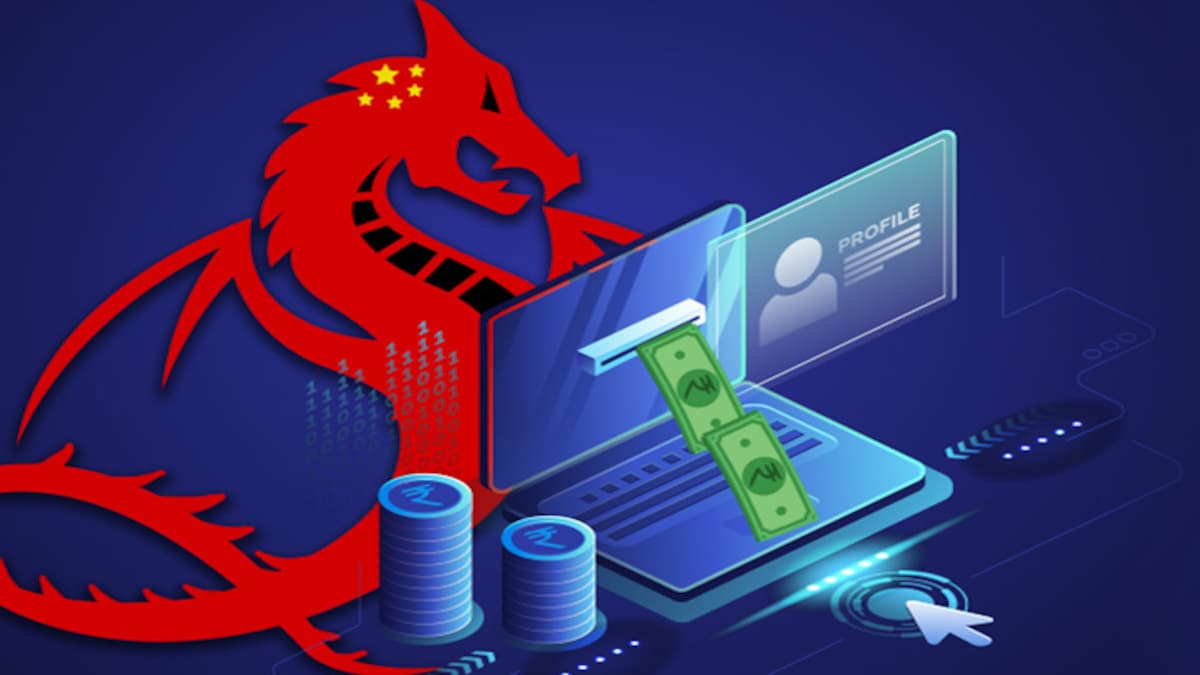 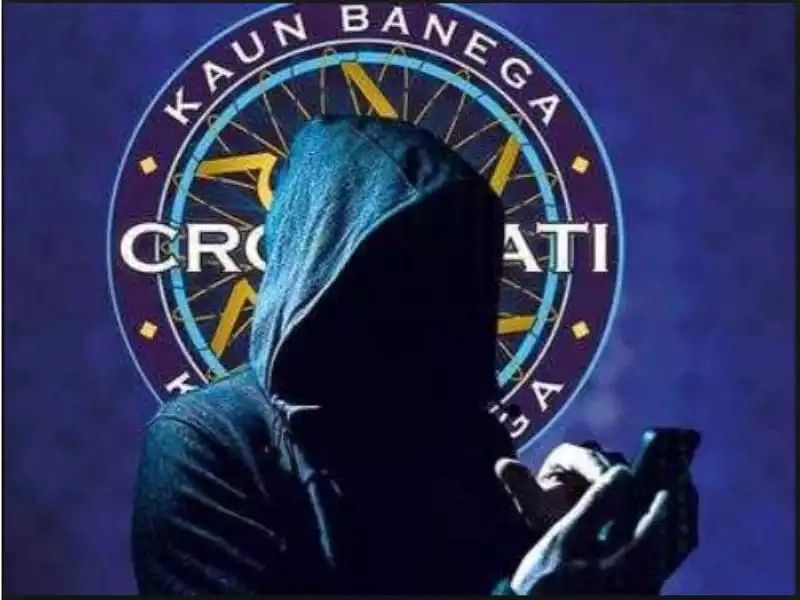 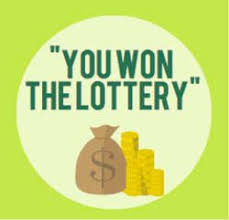 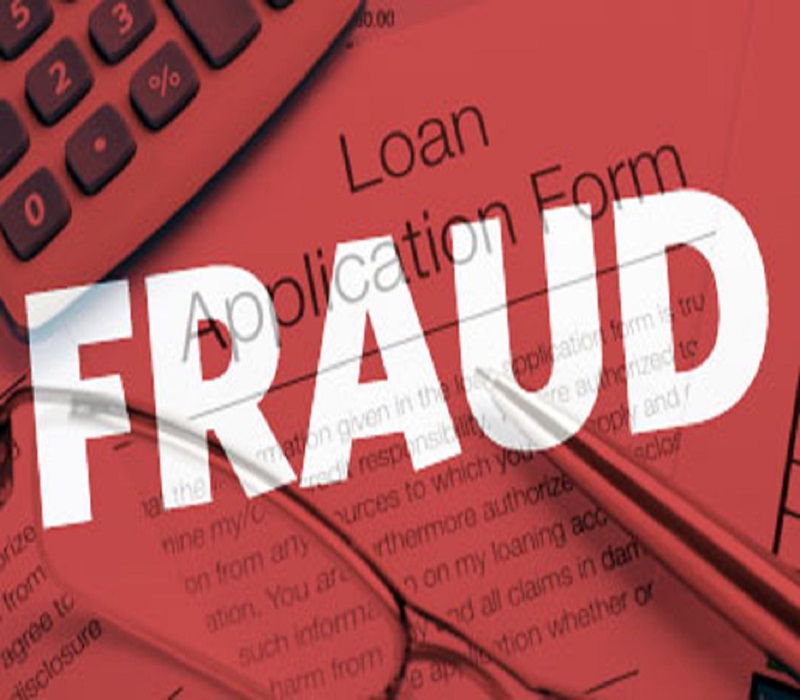 Marketing Intelligence & OLX Frauds
OLX and other social media advertising frauds
Surveillance over Dating websites
Surveillance over Locanto website
Surveillance over news advertisements
Male Escort Service Frauds
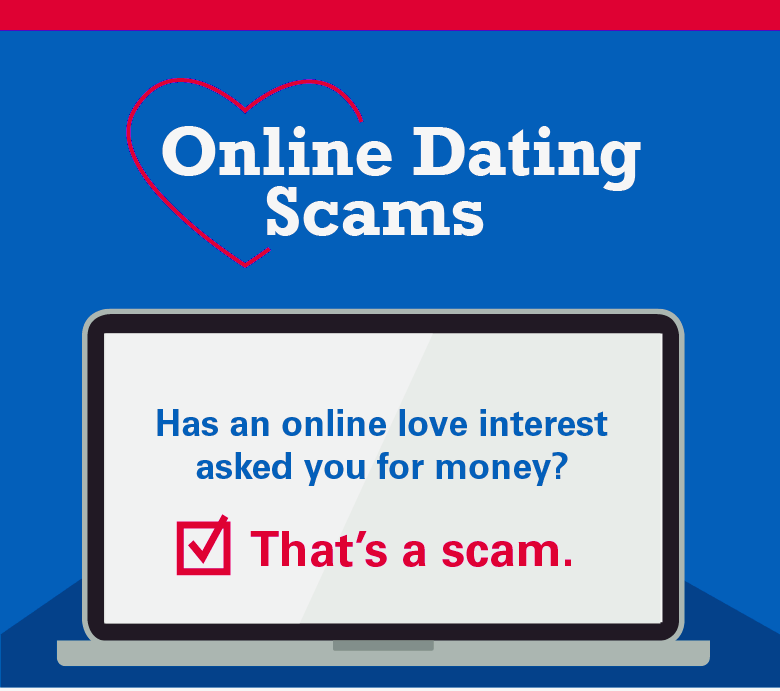 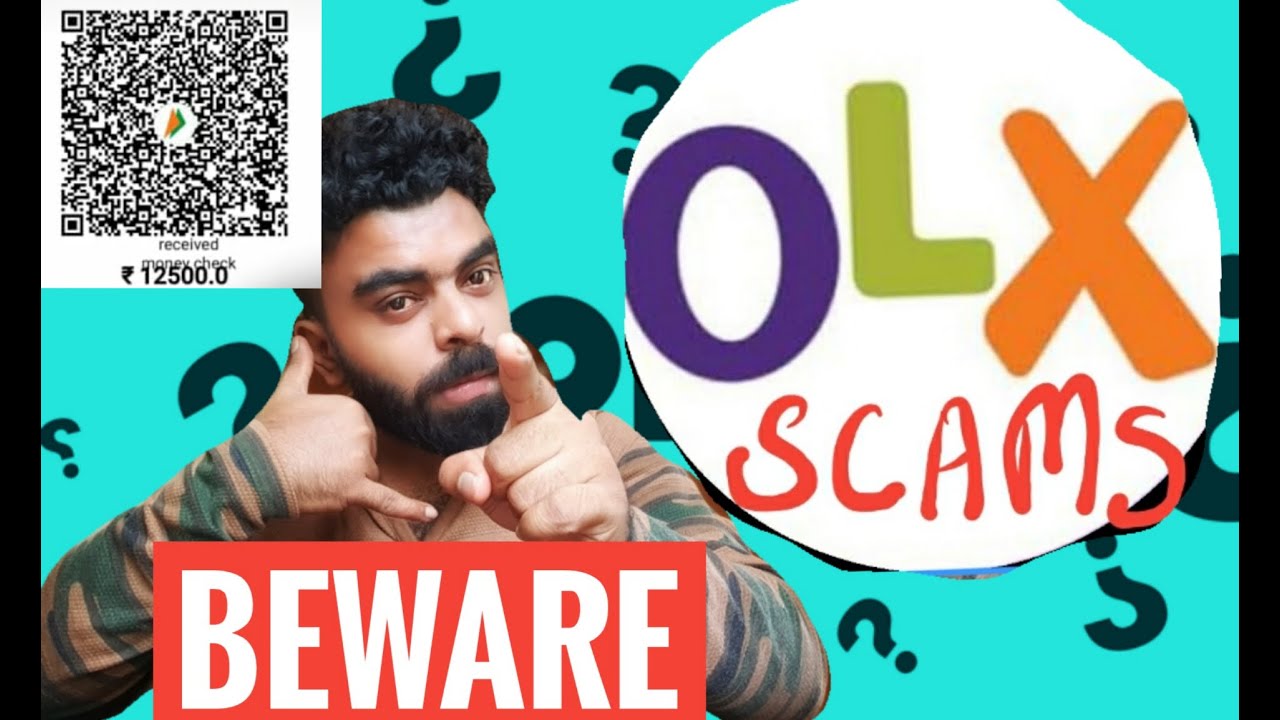 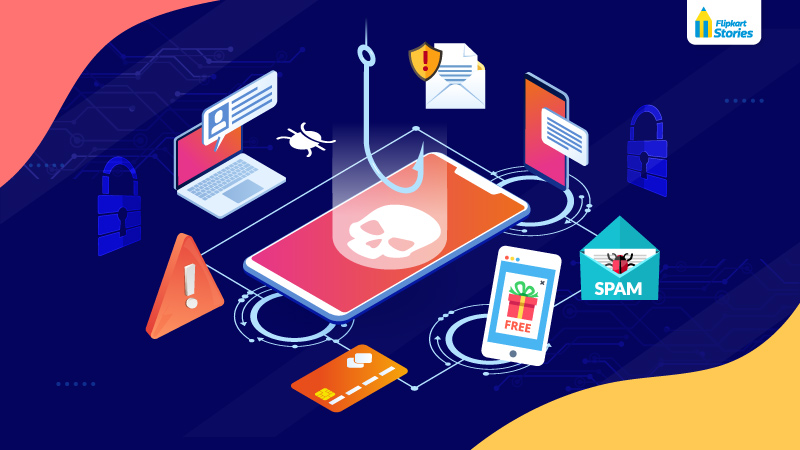 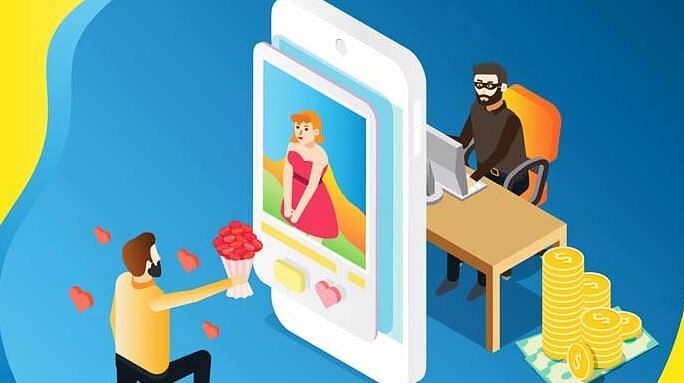 Miscellaneous Frauds
Fake investment websites & Apps scam on the name of higher returns in Crypto currency
Multi-level marketing scam on the pretext of higher returns in crypto currency.
Matrimonial frauds, Nigerian frauds
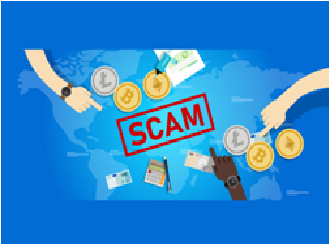 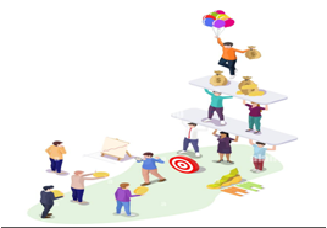 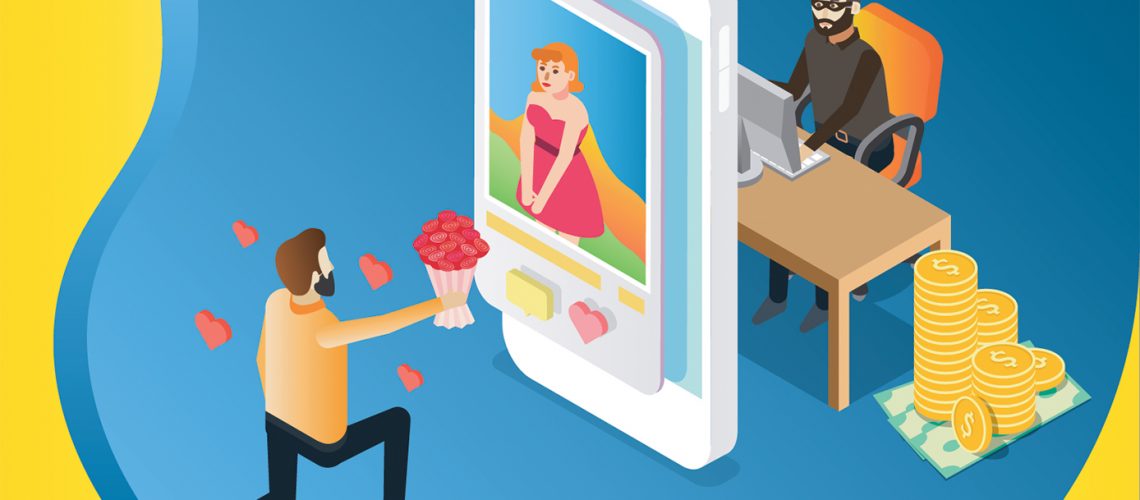 Target audience
Most Common people to be effected or attacked for scamming or phishing are :-
Job seeking Students
People with small Businesses
Uneducated People 
Old age People (above age of 60)
Crypto Currency Investors
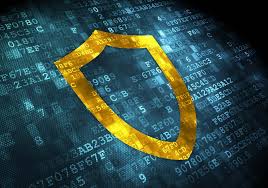 Thank you.Best WishesFrom ACP, Cyber Crime PSHyderabad City